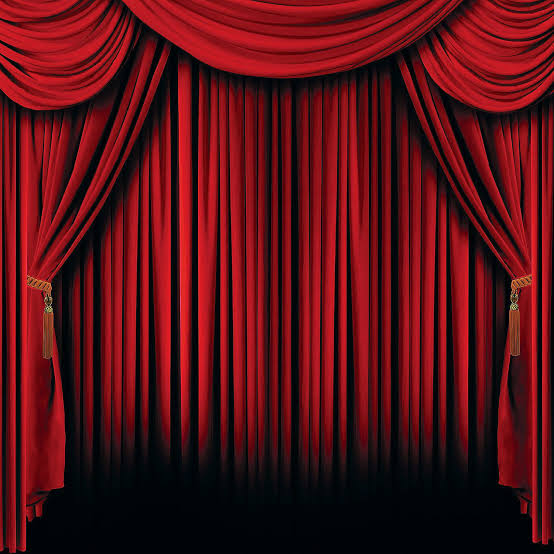 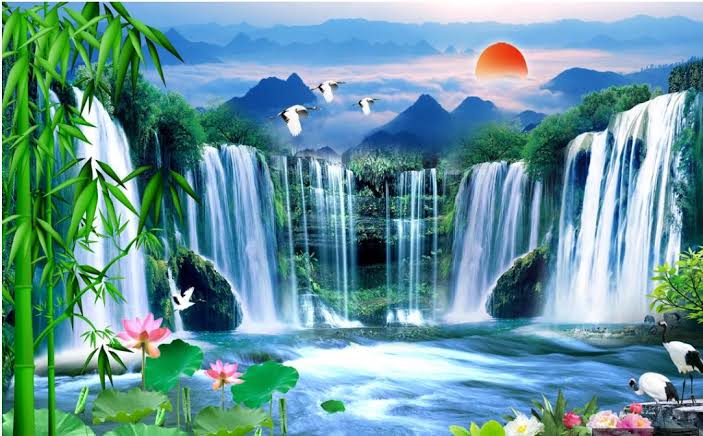 Welcome
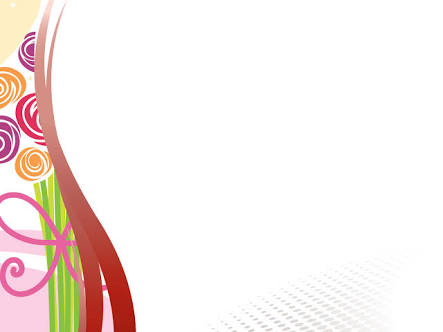 Md. Abdur Razzak
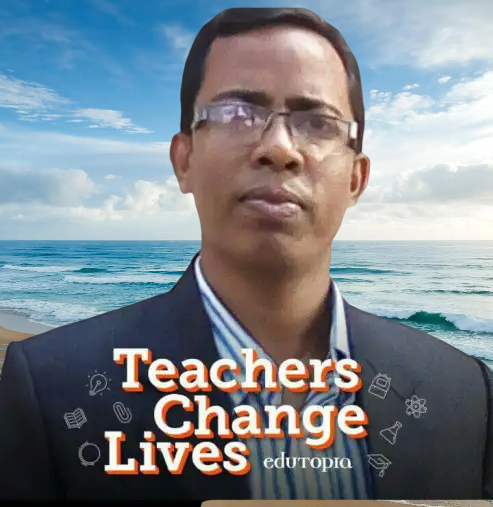 Assistant Teacher(English)
Satgram Akota High School
Baniachang, Habiganj
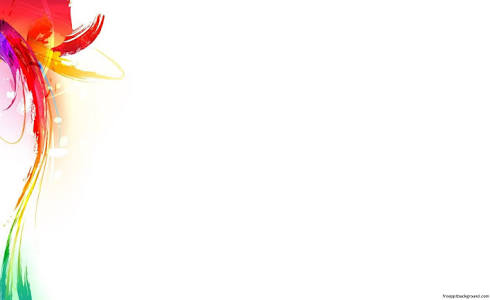 Notice the following sentences
Honey is sweet,-----------?
isn't it?
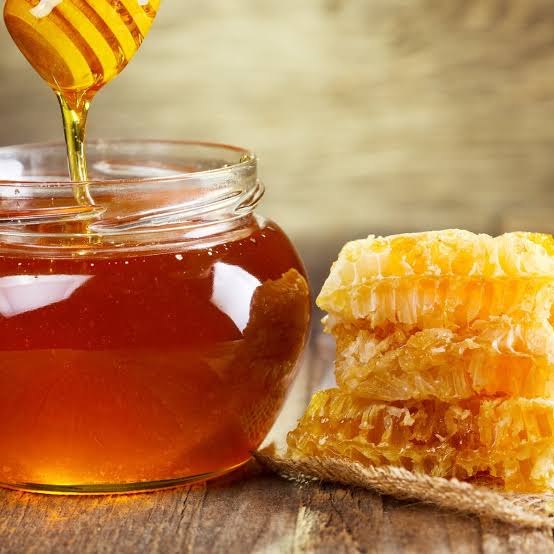 Every rose has a thorn,-------?
hasn't it?
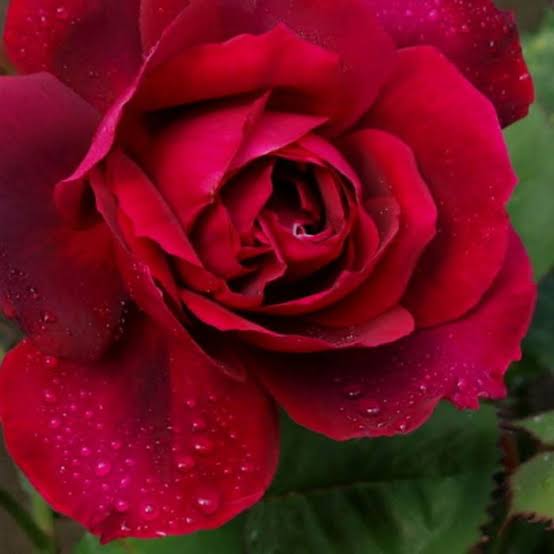 What kind of question do you get in the above ?
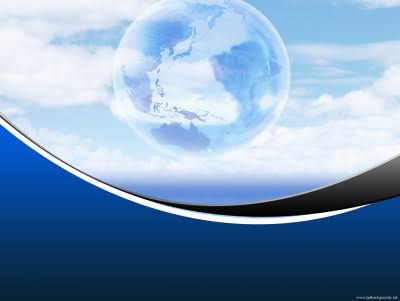 Possible Answer
Tag Question
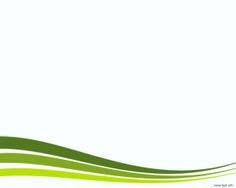 Today we shall discuss on
Tag Question (Part Two)
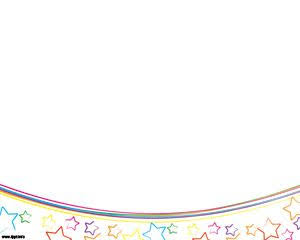 Class Introduction
Class:Nine + Ten
Subject: English Grammar and Composition
Unit: Nine
Time: 40 minutes
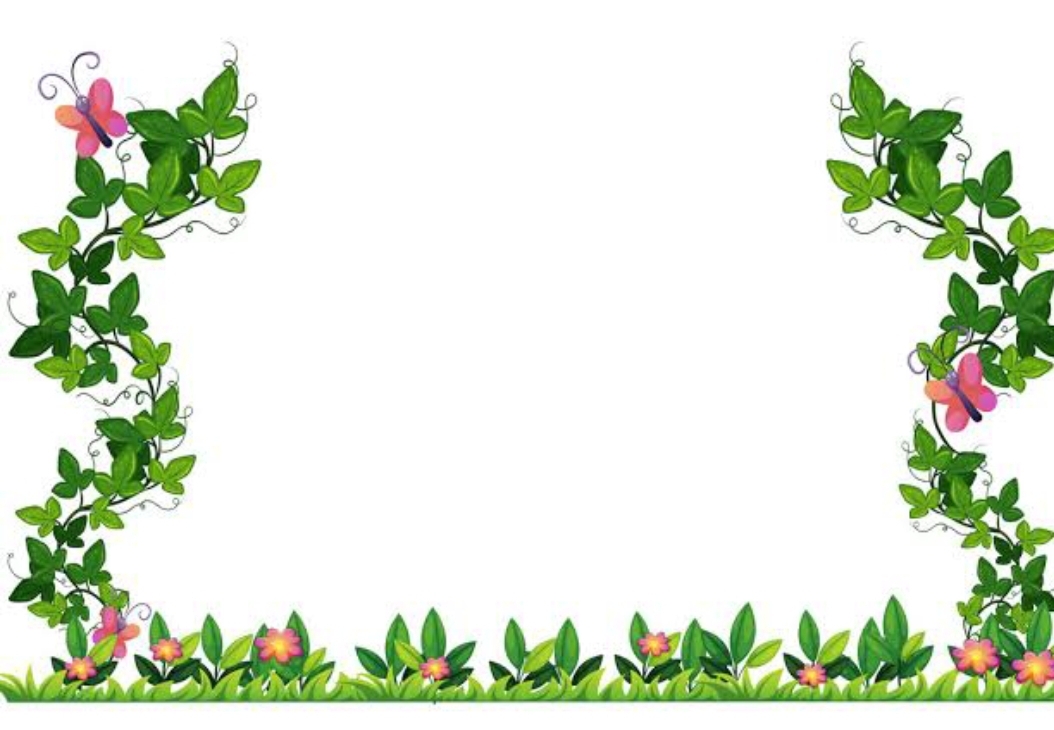 Learning Outcome
By the end of the lesson,the learners will be able to-
Make tag question of helping verb+not.
make tag question of sentence begin with do not +verb.
make tag question of sentence begin with let.
make tag question of sentence having negative words.
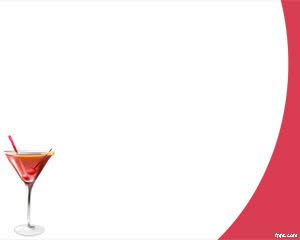 Notice the following sentences
We must not disobey our parents,---------?
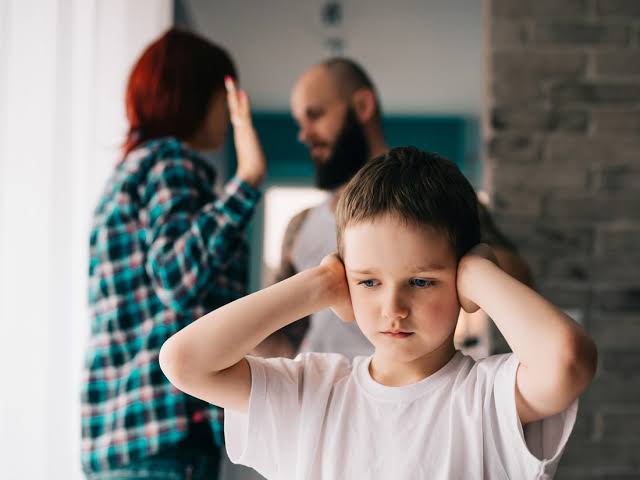 must we?
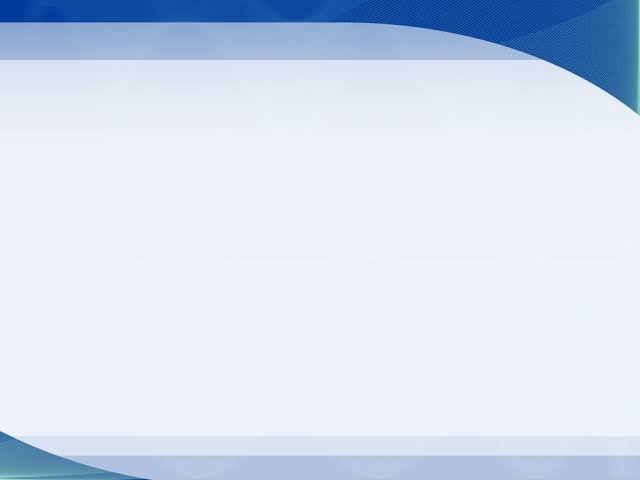 1.We are not farmer,
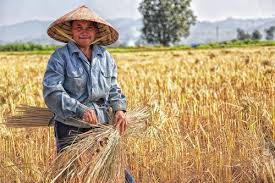 are we?
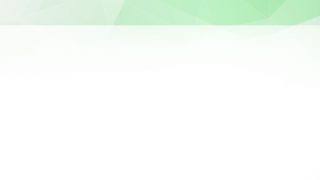 We don't have many students,------?
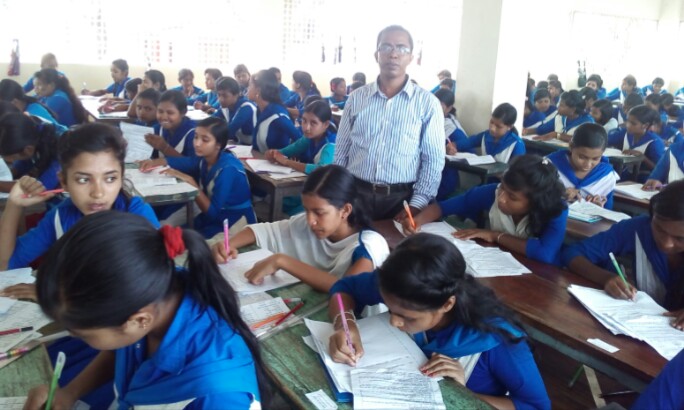 do we?
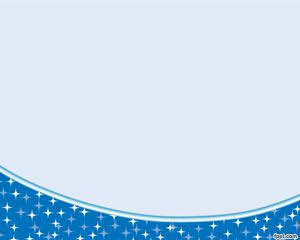 Among these three sentences ,we get a similarity.
In every sentence, we get helping verb+ not
helping verb+ not
If we get
We should write
helping verb+pronoun of subject+?
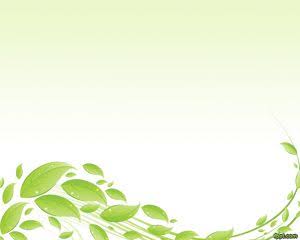 Let' Practise
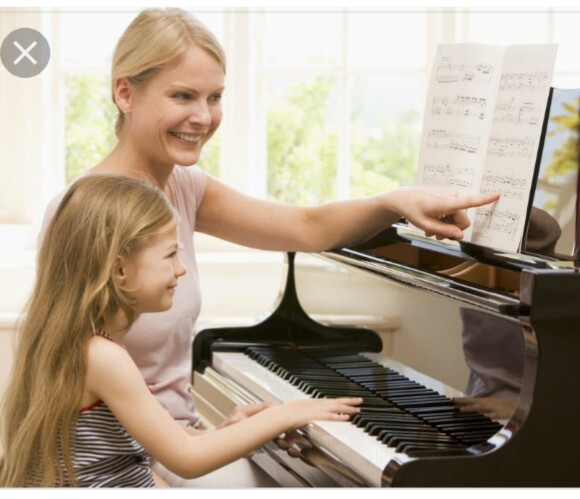 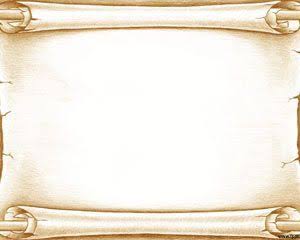 1.He is not solvent,-------?
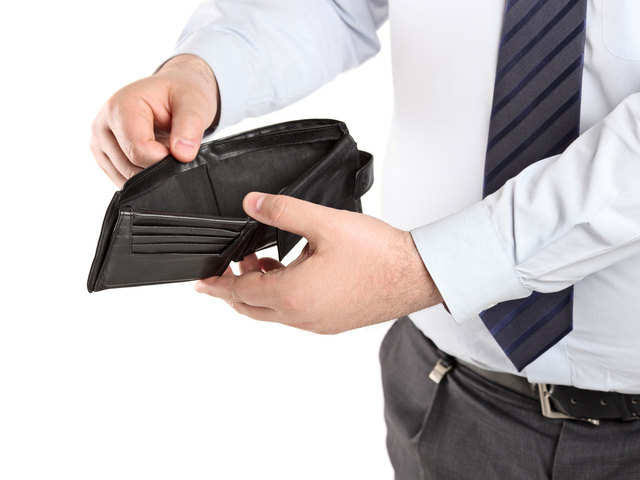 is he?
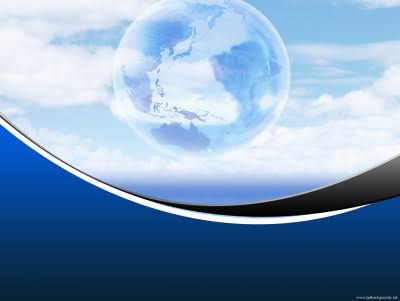 2.He is not suitable for this job--------?
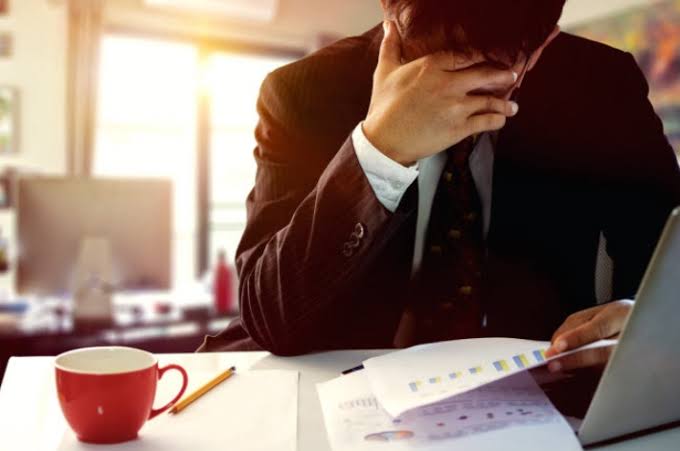 is he?
3.Ratul is not a good student--------------?
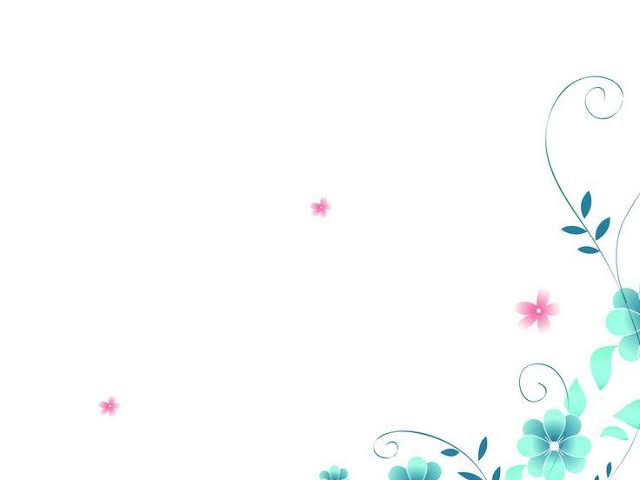 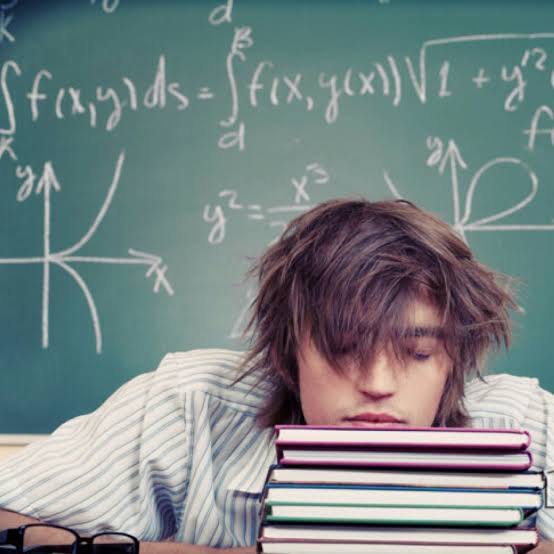 is he?
4.We need not go to Cox's bazar-----------?
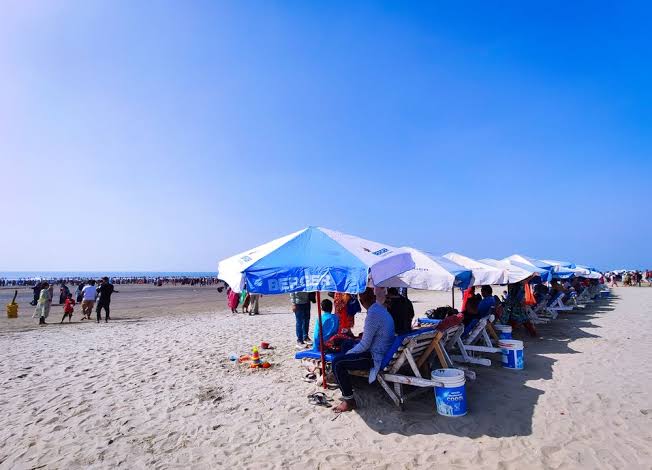 need we?
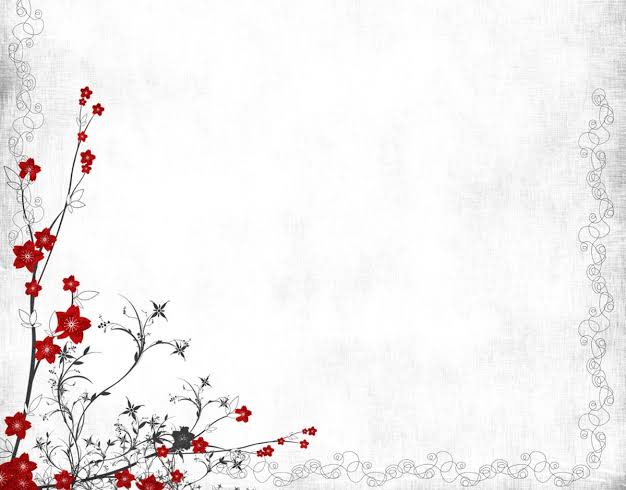 5.Traffic Jam is not out of control------------?
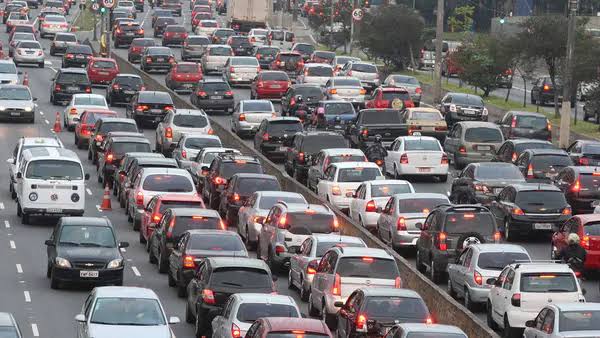 is it?
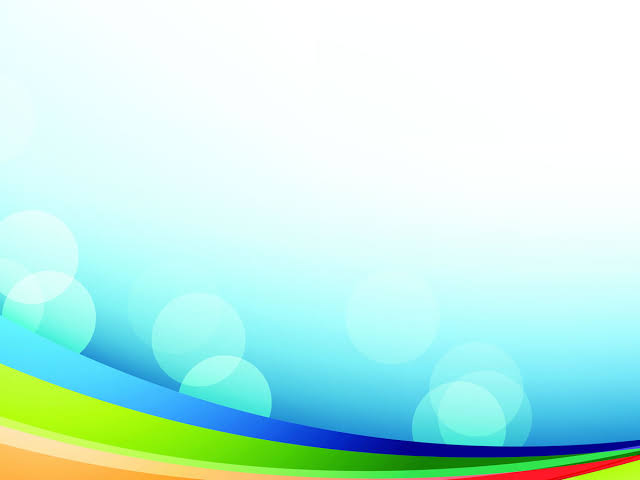 Instead of
not
we may get
no,never,none, nobody,no one nothing,seldom, scarcely, hardly,rarely,few, little
If we get any of these words in a sentence ,we should not write not for tag Question.
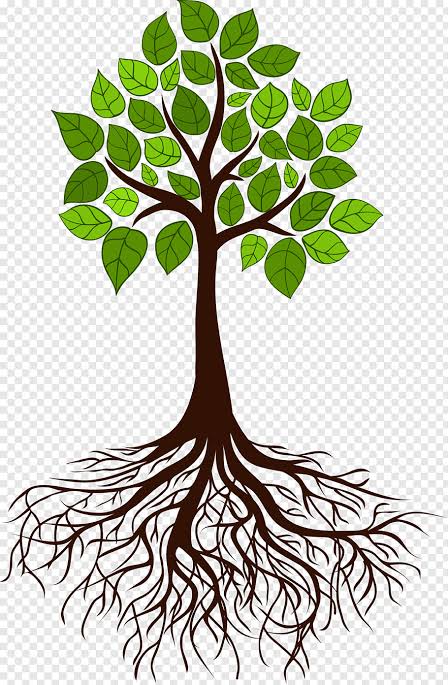 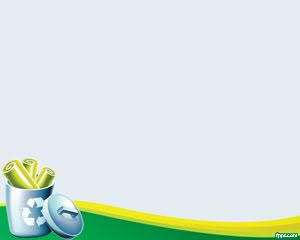 Let's practise
No one can deny his roots,----------?
can he?
He seldom goes to school,--------?
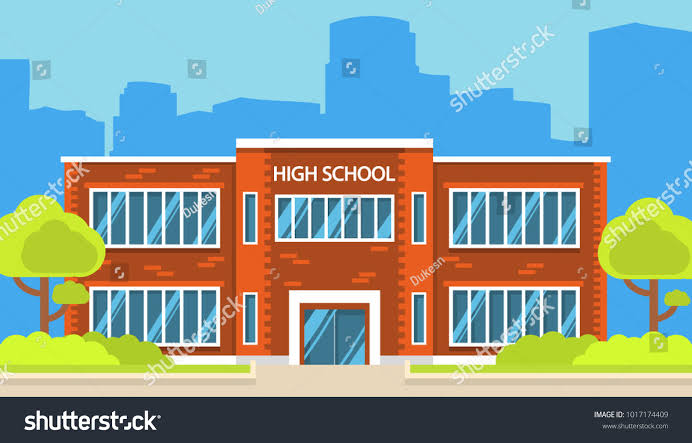 does he?
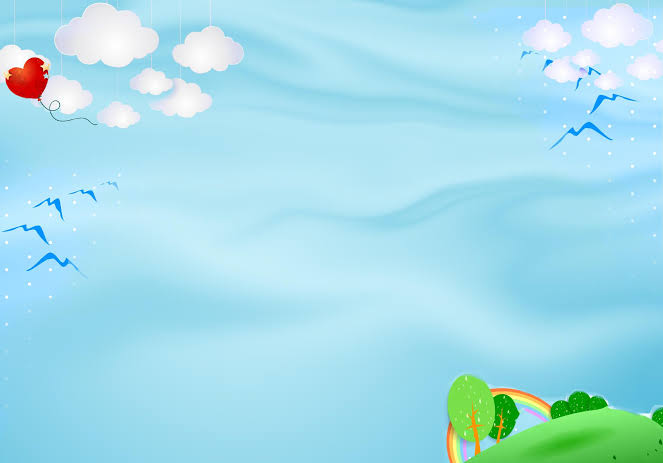 has he?
He has few coins,-------?
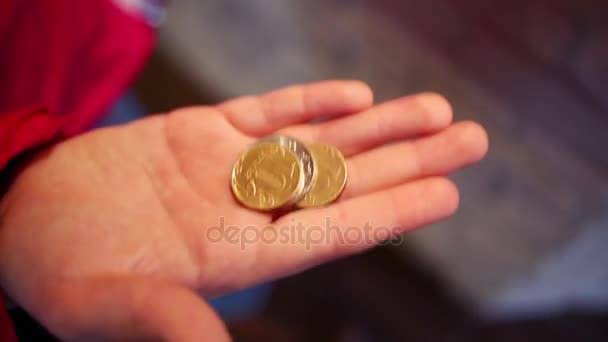 There is little water in the jar----------?
is there?
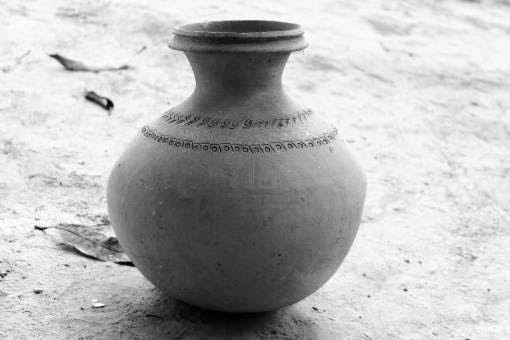 Notice the following sentences
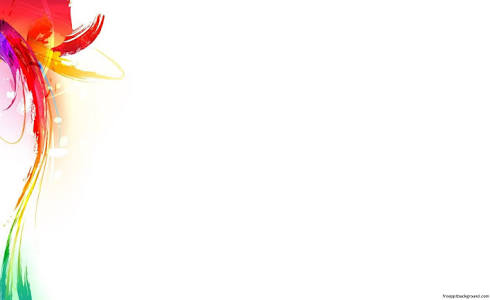 won't you?
Love your country,------?
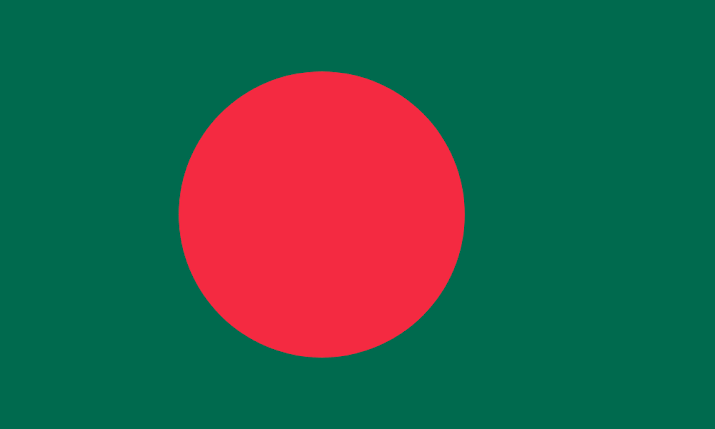 won't you?
Go to school,-----------?
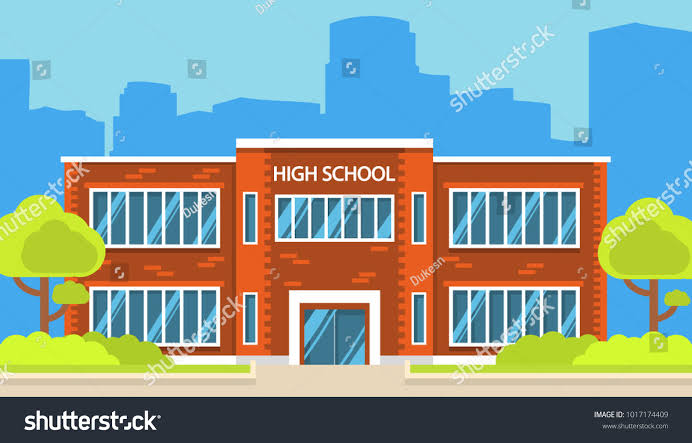 Main verb+Extension=
won't you?
Rule:
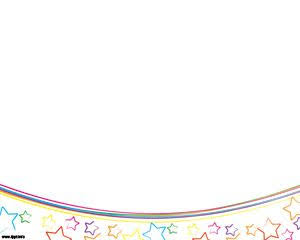 Respect your teachers--------?
won't you?
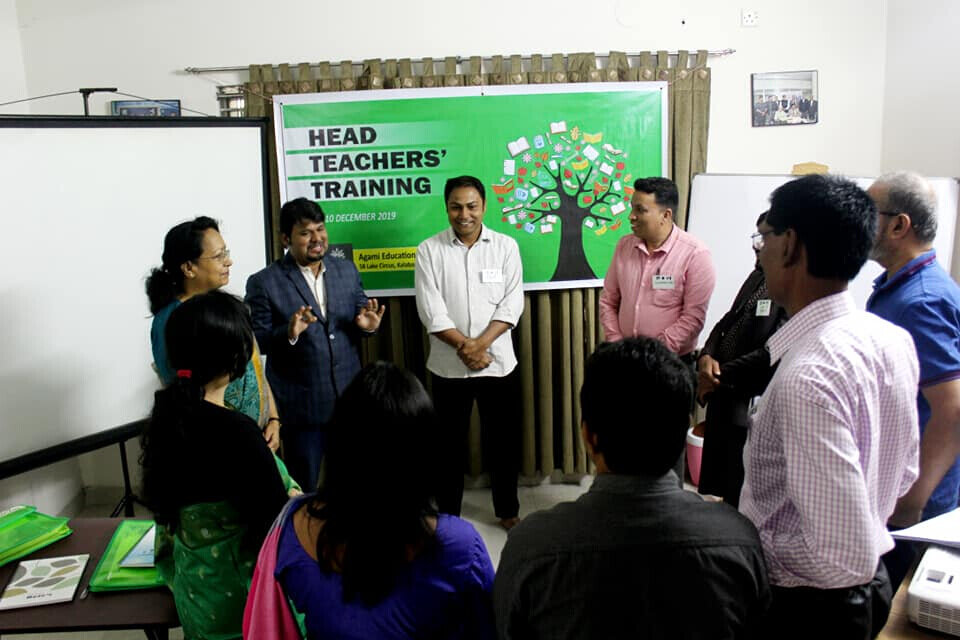 won't you?
Take excercise regularly,--------?
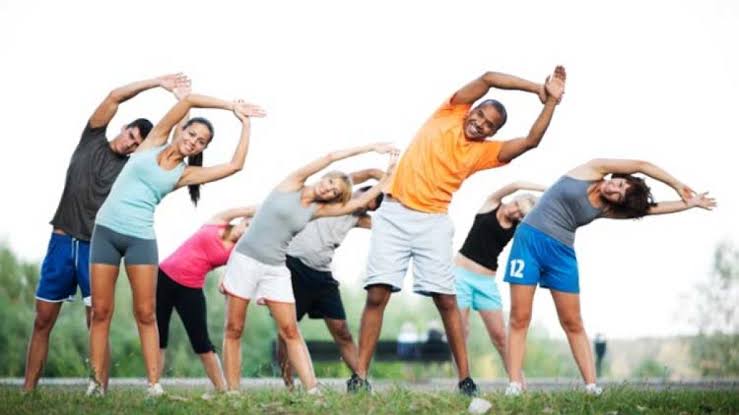 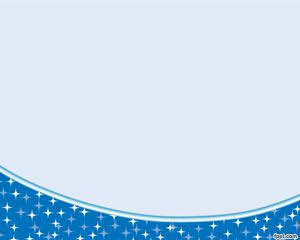 Won't you?
Help the helpless,-------------?
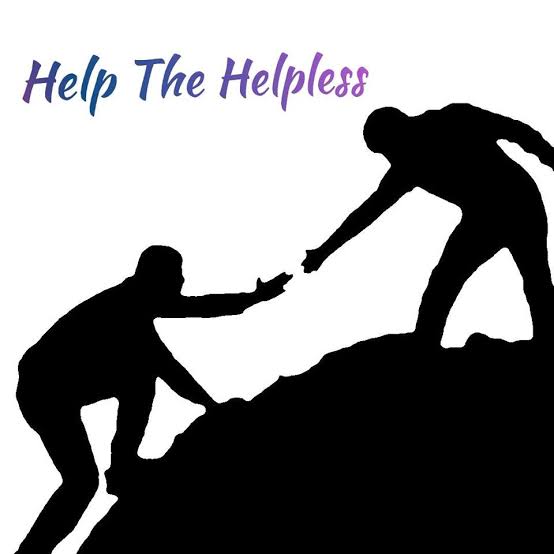 won't you?
Prepare yourself for exam,---------?
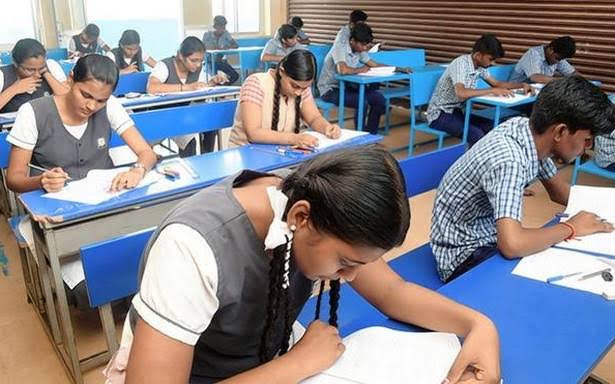 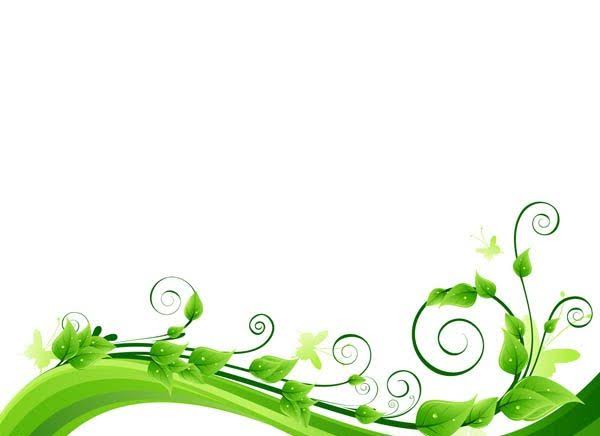 Notice the following sentences-
Do not waste your time------------?
will you?
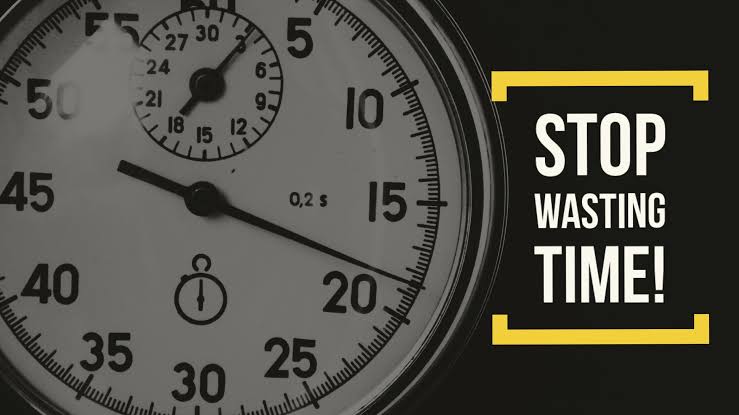 Do not hate the poor,-------------?
will you?
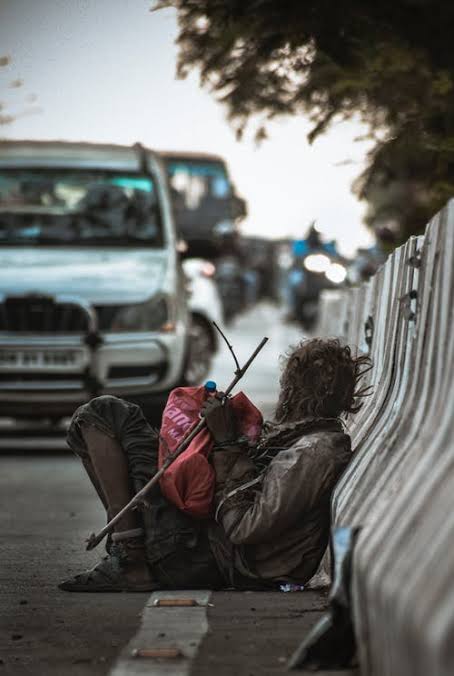 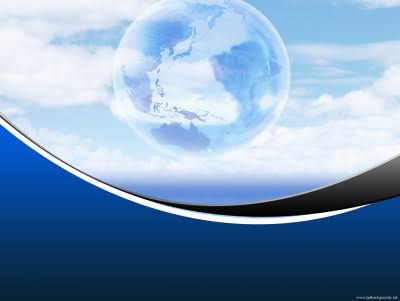 do not + Verb=
Rule-
will you?
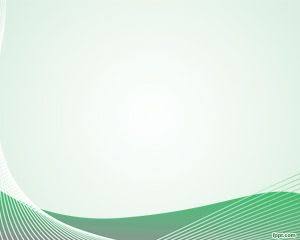 Let's practise
will you?
Do not miss the class----------?
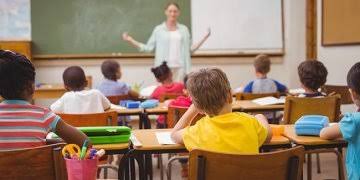 Do not disobey your parents-------?
will you?
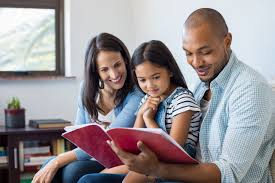 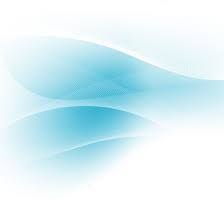 Notice the following sentences-
Let's change the society-------------?
shall we?
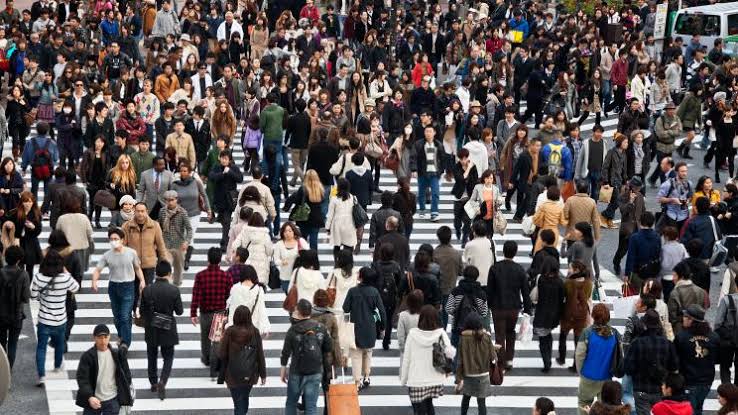 Let's love our country----------?
shall we?
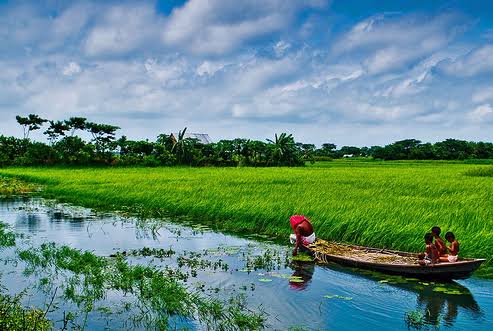 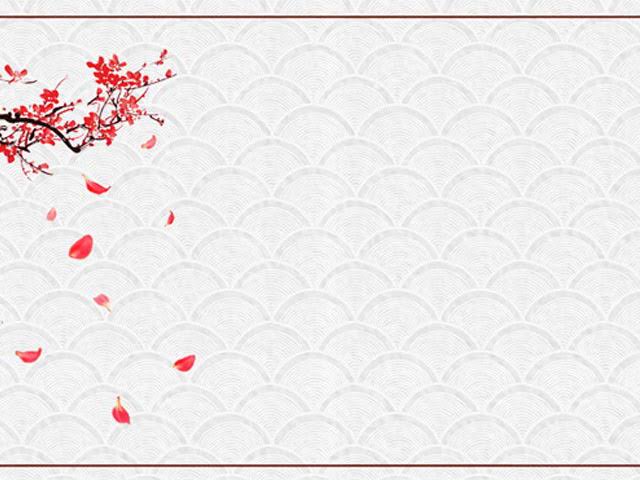 Let's change our bad habit-----------?
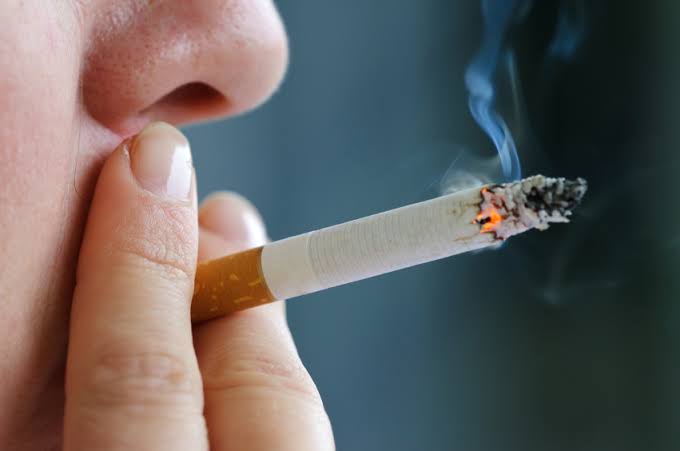 shall we?
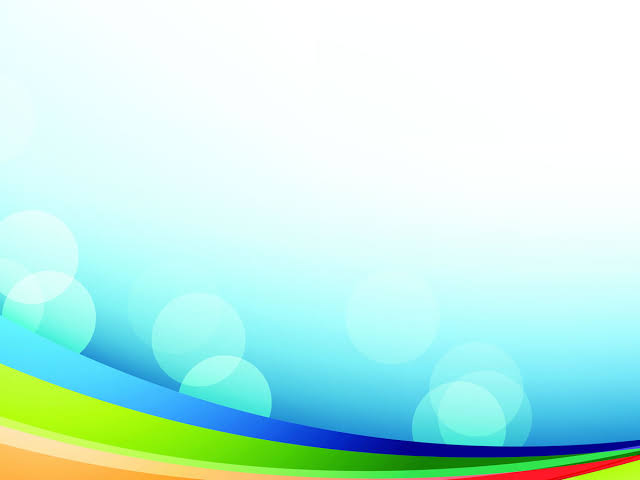 Let's build up Sonar Bangla,-----------?
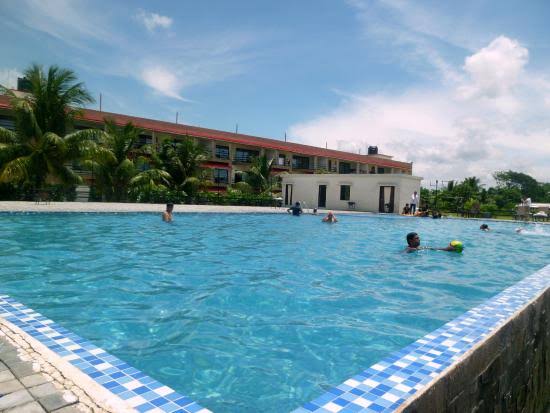 shall we?
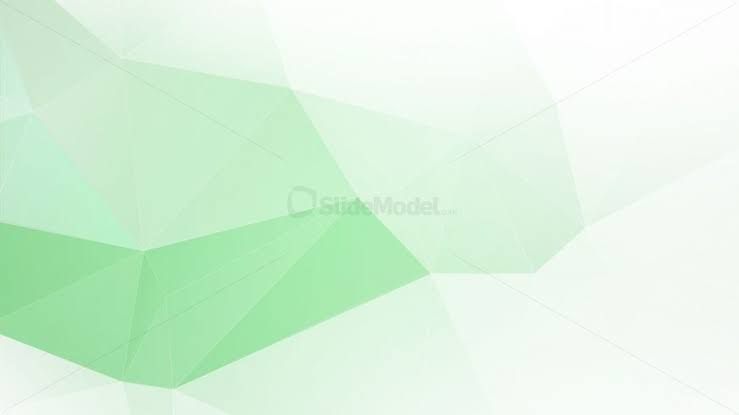 If we get other object after let instead of us,the answer will be
Won't you?
For an example
Let them play football,-----------?
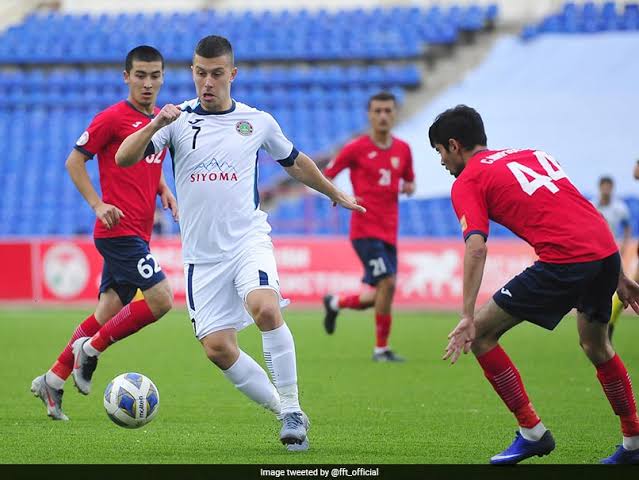 won't you?
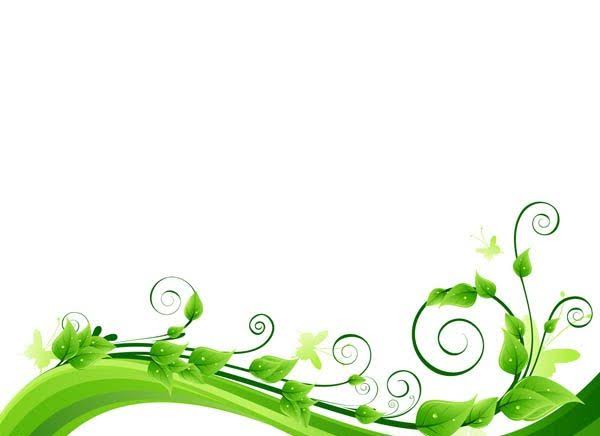 Evaluation
Read the book attentively----------?
won't you?
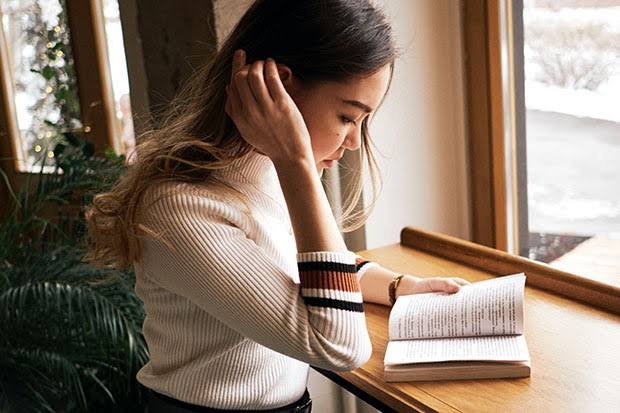 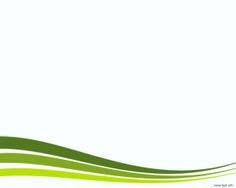 will you?
Do not laugh at the tiny creatures,--------?
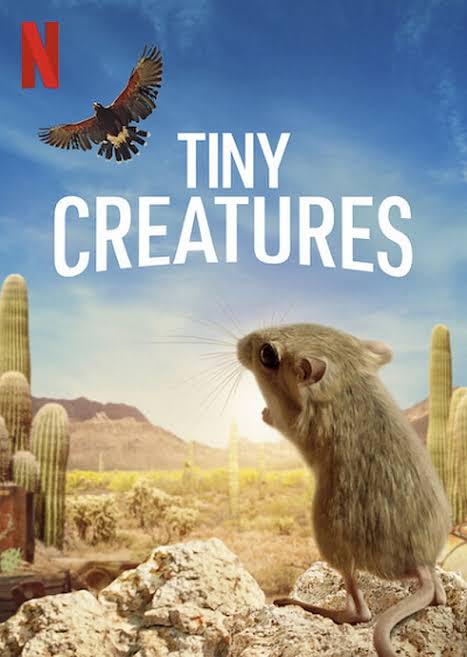 Open your book,-----------?
won't you?
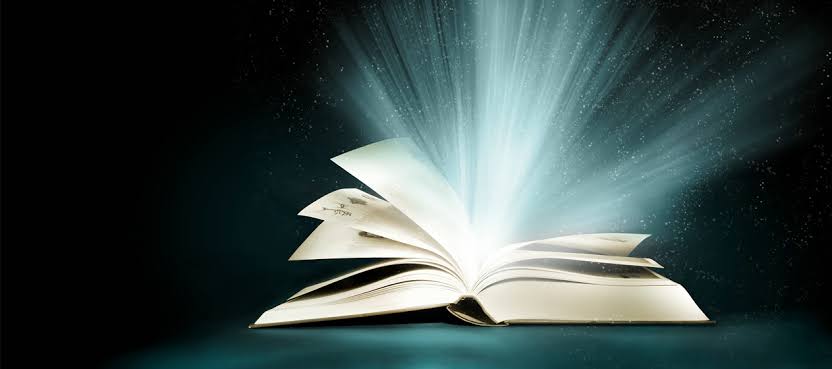 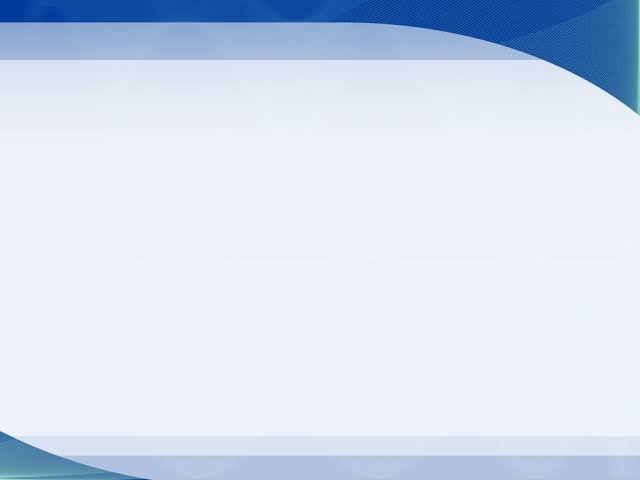 He never came again-------------?
did he?
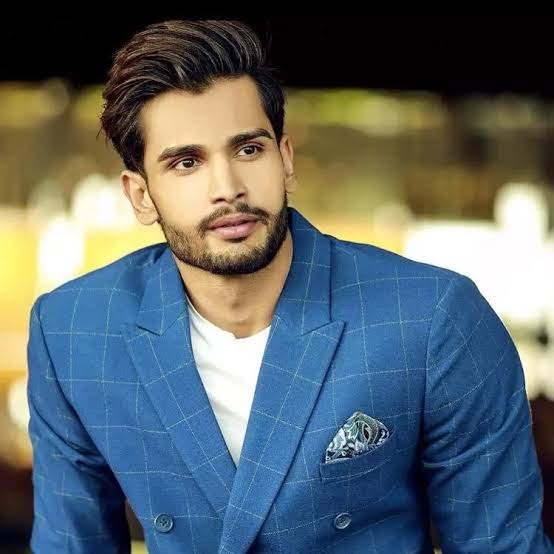 She can rarely come these days-----?
can she?
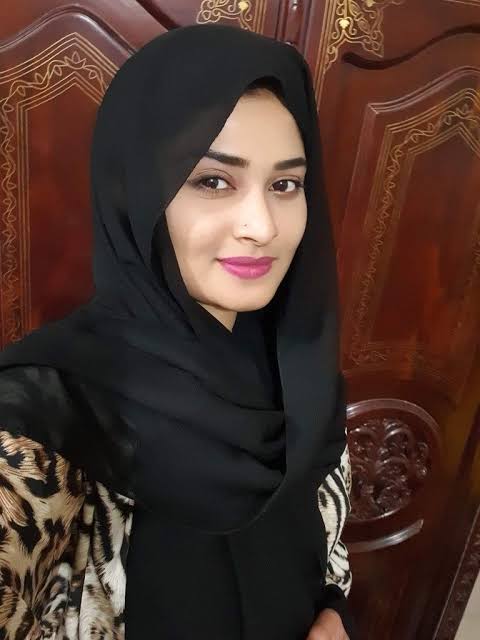 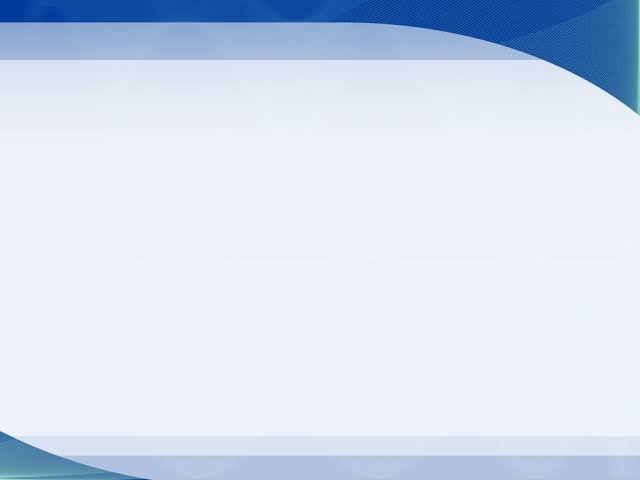 Let's go to the bank of a river-----------?
shall we?
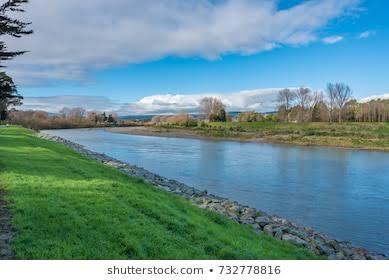 Let him plant tree,---------?
won't you?
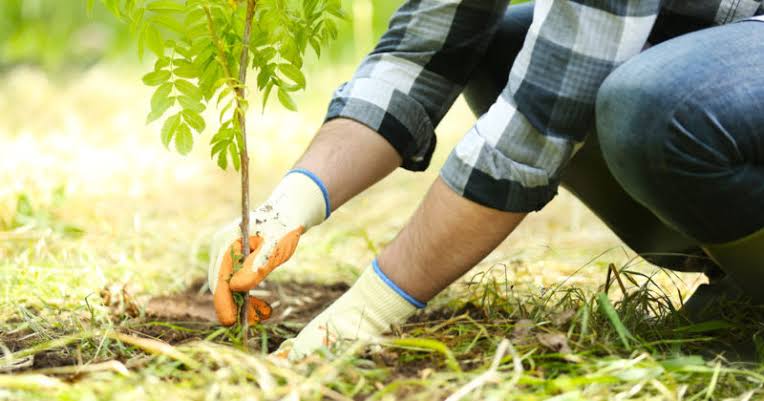 Homework
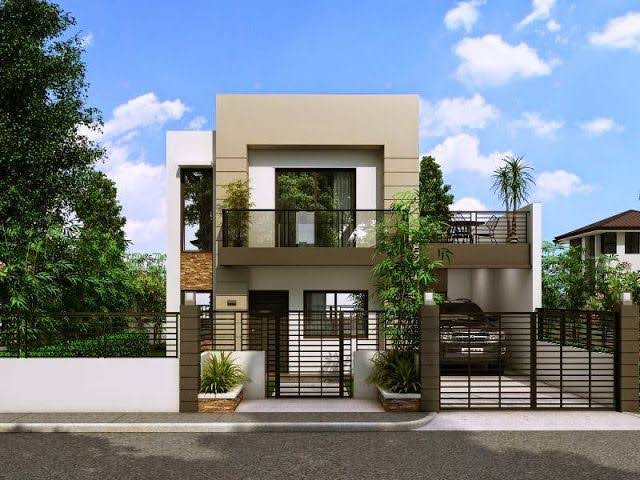 Write six sentences using V1 ,V2, do not + verb + extension, helping verb ,helping verb + not and let's and make tag Question with them.
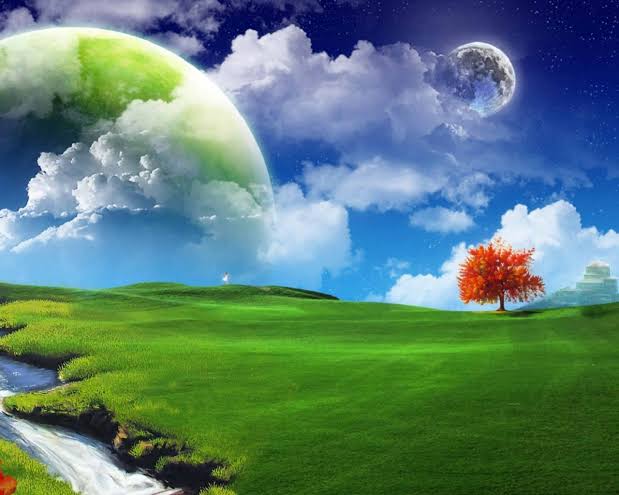 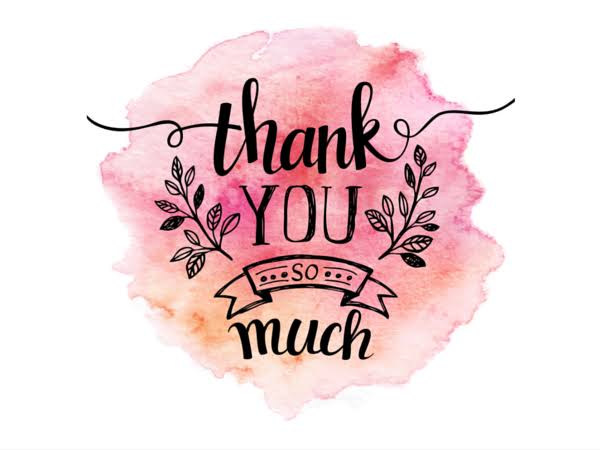 Acknowledgement
We would like to express our cordial gratitude to the  Ministry of Education, Directorate of Secondary & Higher Education, NCTB, A2i and the panel of honorable editors ( Md. Jahangir Hasan, Assistant Professor (English) TTC, Rangpur, Ranjit Poddar, Associate Professor (English) TTC, Dhaka, and Urmila Khaled, Assistant Professor (English) TTC, Dhaka, to enrich the contents.